T.C İnkılap Tarihi Ve Atatürkçülük
Arif ÖZBEYLİ
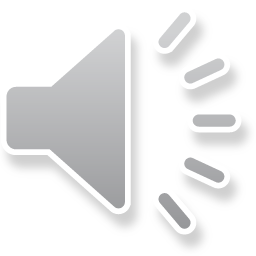 www.tariheglencesi.com
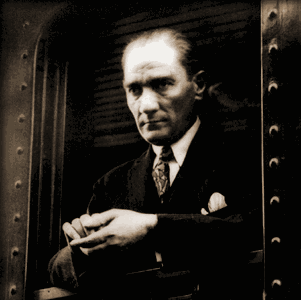 KRONOLOJİK SIRAYA GÖRE İNKILAP TARİHİ
www.tariheglencesi.com
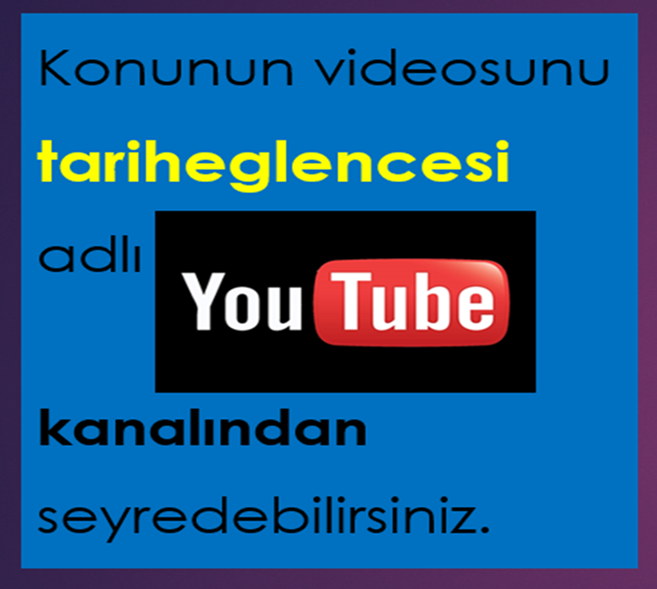 ARİF ÖZBEYLİ
www.tariheglencesi.com
www.tariheglencesi.com
ÇANKIRI’NIN
 PLAKASI 
18
www.tariheglencesi.com
ÇORUM’UN
 PLAKASI 19
www.tariheglencesi.com
DENİZLİ’NİN  PLAKASI 
20
www.tariheglencesi.com
DİYARBAKIR’IN  PLAKASI 
21
www.tariheglencesi.com
EDİRNE’NİN  PLAKASI 
22
www.tariheglencesi.com
MONDROS MÜTAREKESİ (1918)
İZMİR’İN İŞGALİ (1919)
MUSTAFA KEMAL’İN SAMSUN’A ÇIKIŞI (1919)
AMASYA GENELGESİ
ERZURUM KONGRESİ
SİVAS KONGRESİ
AMASYA GÖRÜŞMELERİ
MUSTAFA KEMAL’İN ANKARA’YA GELİŞİ 
SON OSMANLI MEBUSAN MECLİSNİN TOPLANMASI VE MİSAK-I MİLLİ (1920)
İSTANBUL’UN İŞGALİ
TÜRKİYE BÜYÜK MİLLET MECLİSİ’NİN AÇILMASI (1920)
SEVR ANTLAŞMASI
ERMENİLERLE SAVAŞ VE GÜMRÜ ANTLAŞMASI
BİRİNCİ İNÖNÜ SAVAŞI (1921)
İKİNCİ İNÖNÜ SAVAŞI
KÜTAHYA ESKİŞEHİR MUHAREBELERİ
SAKARYA MEYDAN MUHAREBESİ
BÜYÜK TAARRUZ VE BAŞKOMUTANLIK MEYDAN MUHAREBESİ (1922)
MUDANYA ATEŞKES ANTLAŞMASI
SALTANATIN KALDIRILMASI
www.tariheglencesi.com
Çankırılı Mehmet, Mondros’tan İstanbul’a geldi. Marmara’daki gemileri seyre daldı. Daha fazla yer işgal etmemek için kalktı ve Trakya’ya geçti. İzmir’de Çorumlu Celalle buluştular, İzmir’den gemiye binip Samsun’a geldiler. Oradan Amasya’ya geçtiler. Kaleden şehri seyre daldılar. Dadaş diyarı Erzurum’a geçtiler. Oradan Sivas’a döndüler. Amasya’ya geri döndüler, oradan Ankara’ya geçtiler. Denizlili Ahmet Bey’i alarak, İstanbul’a gittiler. Mart ayında İstanbul’u 16 gün işgal ettikten sonra Ankara’ya geçtiler. Arkadaşları Mustafa’nın dost meclislerine katıldıktan sonra, Peygamberimizin Sevr dağındaki mağarasındaki gibi inzavaya çekildiler. Ta ki Erzurumlu arkadaşları Kazım’ın Gümrü’ye çağırmasına kadar. Oradan Diyarbakırlı İsmet’i de de alıp, İnönü’ye geldiler.  Uzun zamandır görmedikleri arkadaşları Mehmet Akif’le karşılaştılar. İstiklallerine kavuştuklarını düşündüler. Burada iki yıl kaldıktan sonra, Kütahya’ya, oradan Eskişehir’e geldiler. Oradan Sakarya’ya geçtiler. Edirne’li Fevzi’yi alıp, Afyon’dan, Dumlupınar’a, oradan İzmir’e geldiler. Oradan gemiyle 22 günde Mudanya’ya ulaştılar. Böylece 22 günlük gemi saltanatı da orada sona erdi.
www.tariheglencesi.com
www.tariheglencesi.com
www.tariheglencesi.com
www.tariheglencesi.com
www.tariheglencesi.com
www.tariheglencesi.com
www.tariheglencesi.com
www.tariheglencesi.com
www.tariheglencesi.com
www.tariheglencesi.com
www.tariheglencesi.com
www.tariheglencesi.com
www.tariheglencesi.com
Mustafa Çağdaş Bey’e,
22 yıldır saltanat sürdüğün makamı bırak. Git Lozan’a 23 gün kendine zaman ayır, özgürlüğün tadını çıkar. Yerini şöyle 24 yaşlarında genç birine bırak, halefin o olsun. Kılık kıyafetine dikkat et, şöyle bir fötr şapka tak, 25’lik delikanlı olursun. 26 yıldır kullandığın saati çıkar, İsviçre marka bir saat al, medeni ol biraz. Açıl denizlere doğru özgürce. Halkı sanayiye teşvik et. Sonra sanayileşmiş ülkeleri gez 27 gün. Şu yazını da değiştir, 28 günlük güzel yazı kursuna katıl. 31 kilo ver, dalyan gibi ol, tarih yaz. 34’te aldığın soyadının hakkını ver, Mehmet Bey, çağdaş ol.
Bir Dost.
www.tariheglencesi.com
İZMİR İKTİSAT KONGRESİ VE MİSAK-I İKTİSADİ (EKONOMİ ANDI) (1923)
LOZAN ANTLAŞMASI
CUMHURİYET HALK FIRKASININ KURULMASI
CUMHURİYETİN İLANI (1923)
HALİFELİĞİN KALDIRILMASI (1924),TERAKKİPERVER CUMHURİYET FIRKASI’NIN KURULMASI
ANAYASA’NIN KABULÜ
ŞEYH SAİT İSYANI (1925), ŞAPKA KANUNU, TEKKE VE ZAVİYELERİ KAPATILMASI
ULUSLARARASI SAAT VE TAKVİMİN KABULÜ
MEDENİ KANUNUNUN KABULÜ (1926), IRAK SINIRI – MUSUL MESELESİ VE ANKARA ANTLAŞMASI (1926)
ATATÜRK’E SUİKAST GİRİŞİMİ
KABOTAJ KANUNU
TEŞVİK-İ SANAYİ KANUNU (1927)
TÜRK HARFLERİNİN KABULÜ (1928)
SERBEST CUMHURİYET FIRKASININ KURULMASI (1930), MENEMEN OLAYI
KADINLARA BELEDİYE SEÇİMLERİNE KATILMA HAKKI
AĞIRLIK VE UZUNLUK ÖLÇÜLERİNİN DEĞİŞTİRİLMESİ (1931), TÜRK TARİH KURUMU
TÜRK DİL KURUMU (1932), TÜRKİYE’NİN MİLLETLER CEMİYETİ’NE ÜYE OLMASI
BALKAN ANTANTI (1934), SOYADI KANUNU, KADINLARA MİLLETVEKİLİ SEÇME SEÇİLME HAKKI
HAFTA TATİLİNİN CUMADAN PAZARA ALINMASI (1935)
MONTRÖ BOĞAZLAR SÖZLEŞMESİ (1936)
SADABAT PAKTI (1937), ATATÜRK İLKLERİNİN ANAYASAYA GİRMESİ
HATAY’IN ANAVATANA KATILMASI (1939)
www.tariheglencesi.com
Şaman Bimes Hatay’da
www.tariheglencesi.com